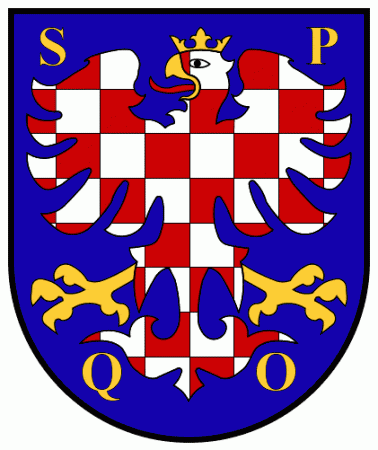 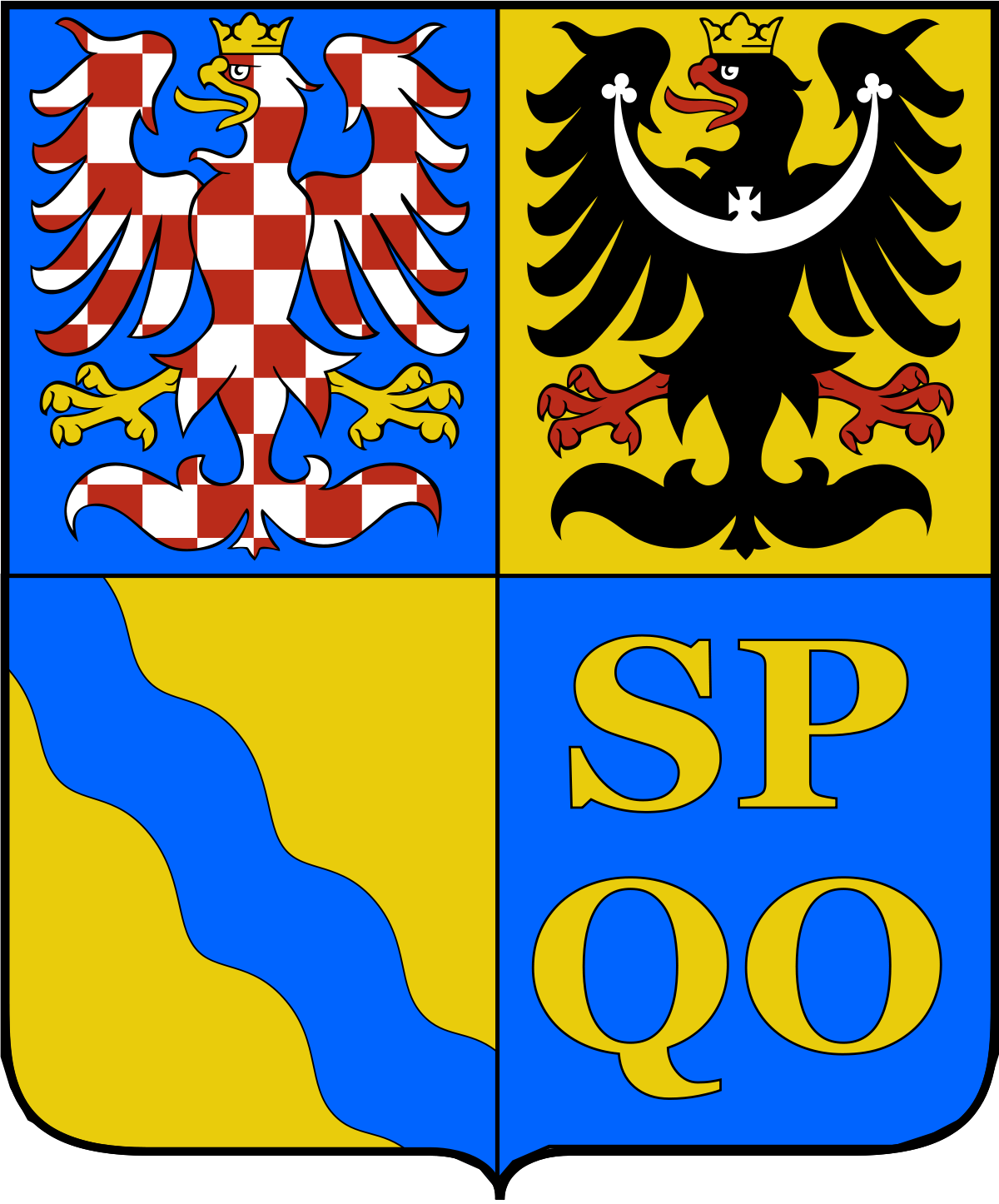 Olomoucký kraj
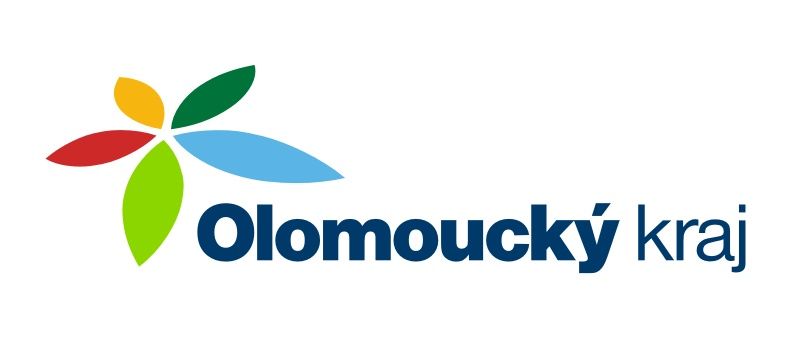 znak Olomouckého kraje
znak města Olomouc
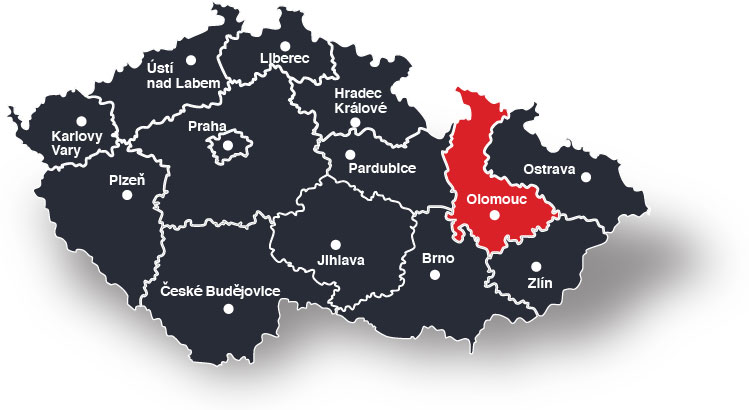 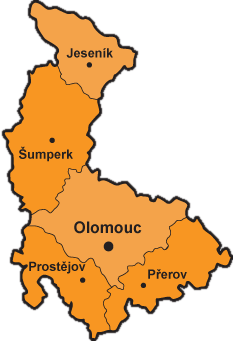 znak města Prostějov
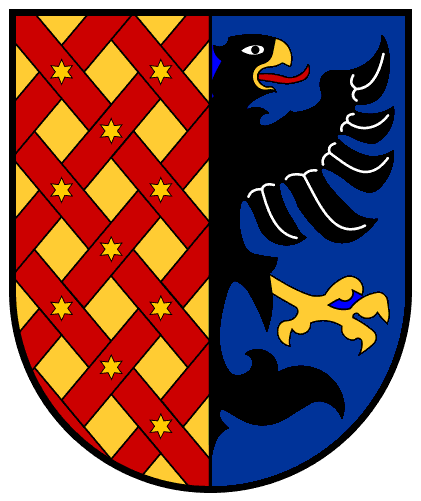 zajímavosti z kraje
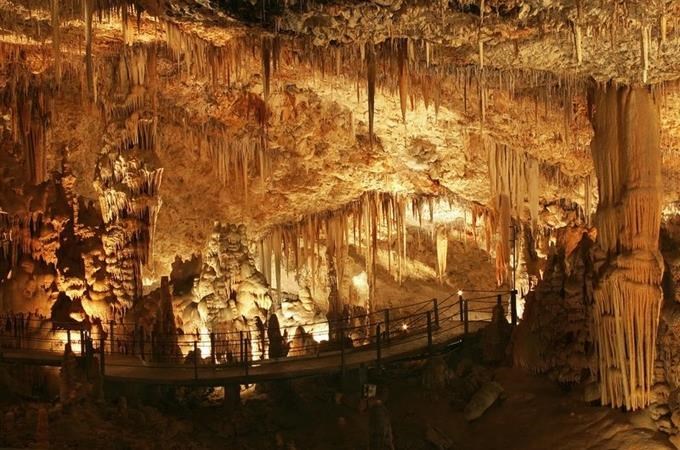 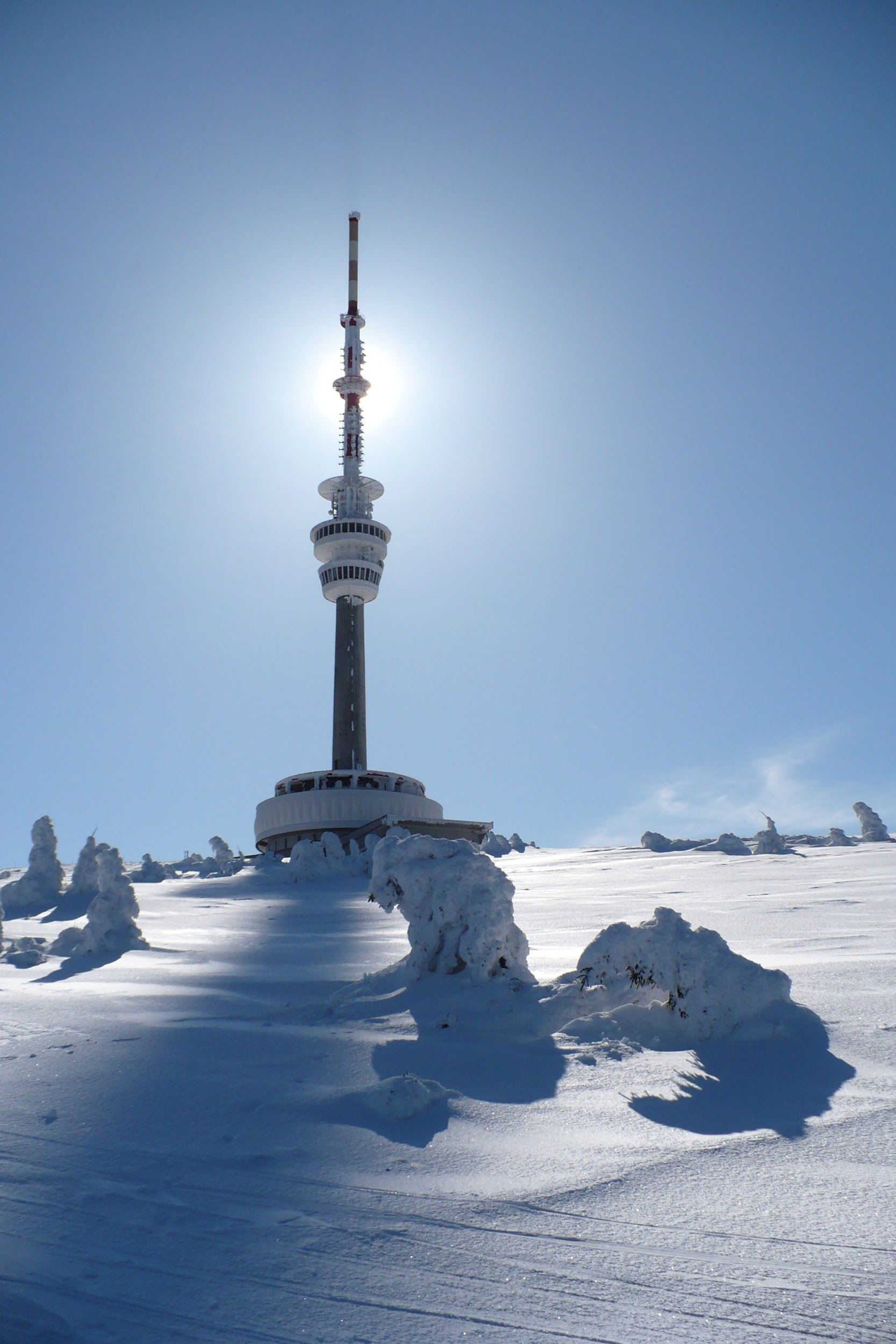 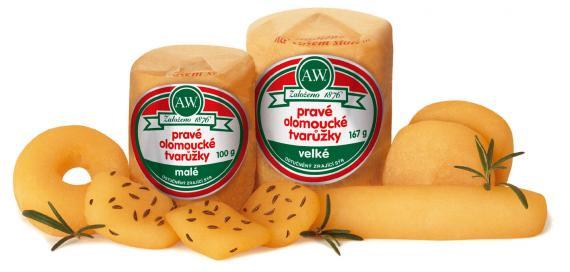 Javoříčské jeskyně
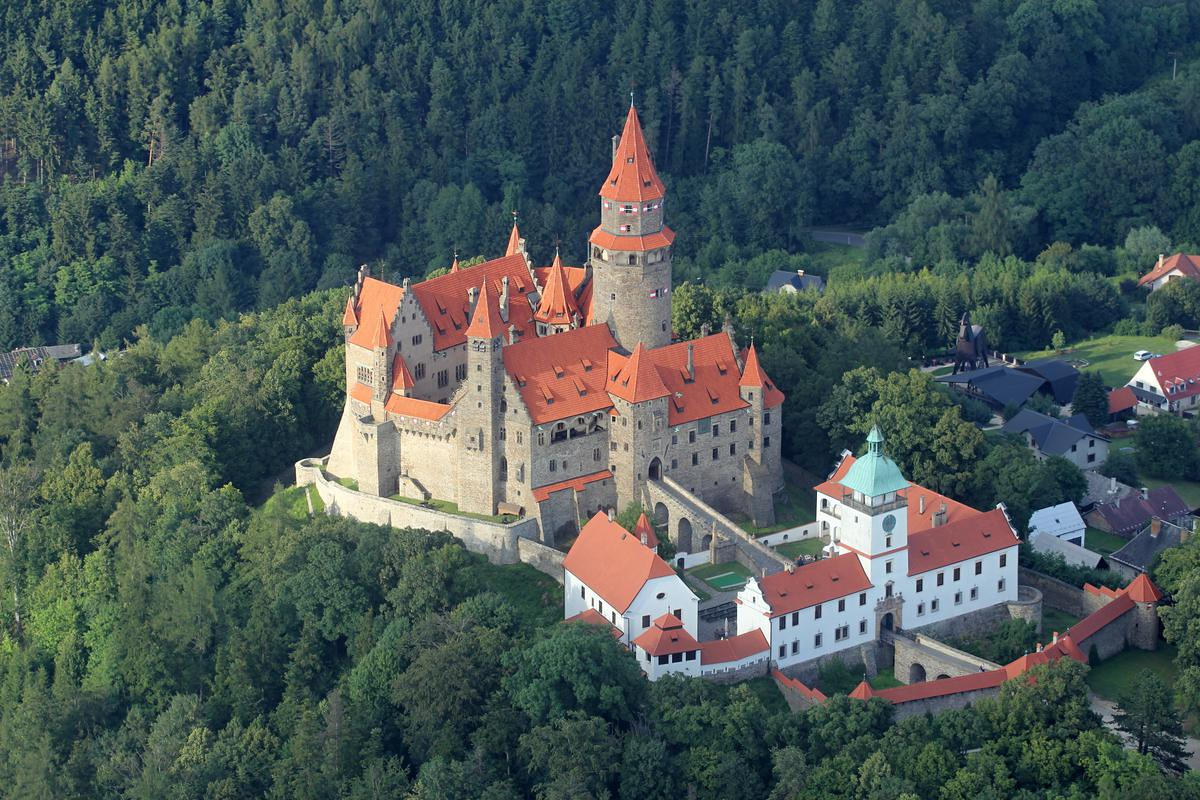 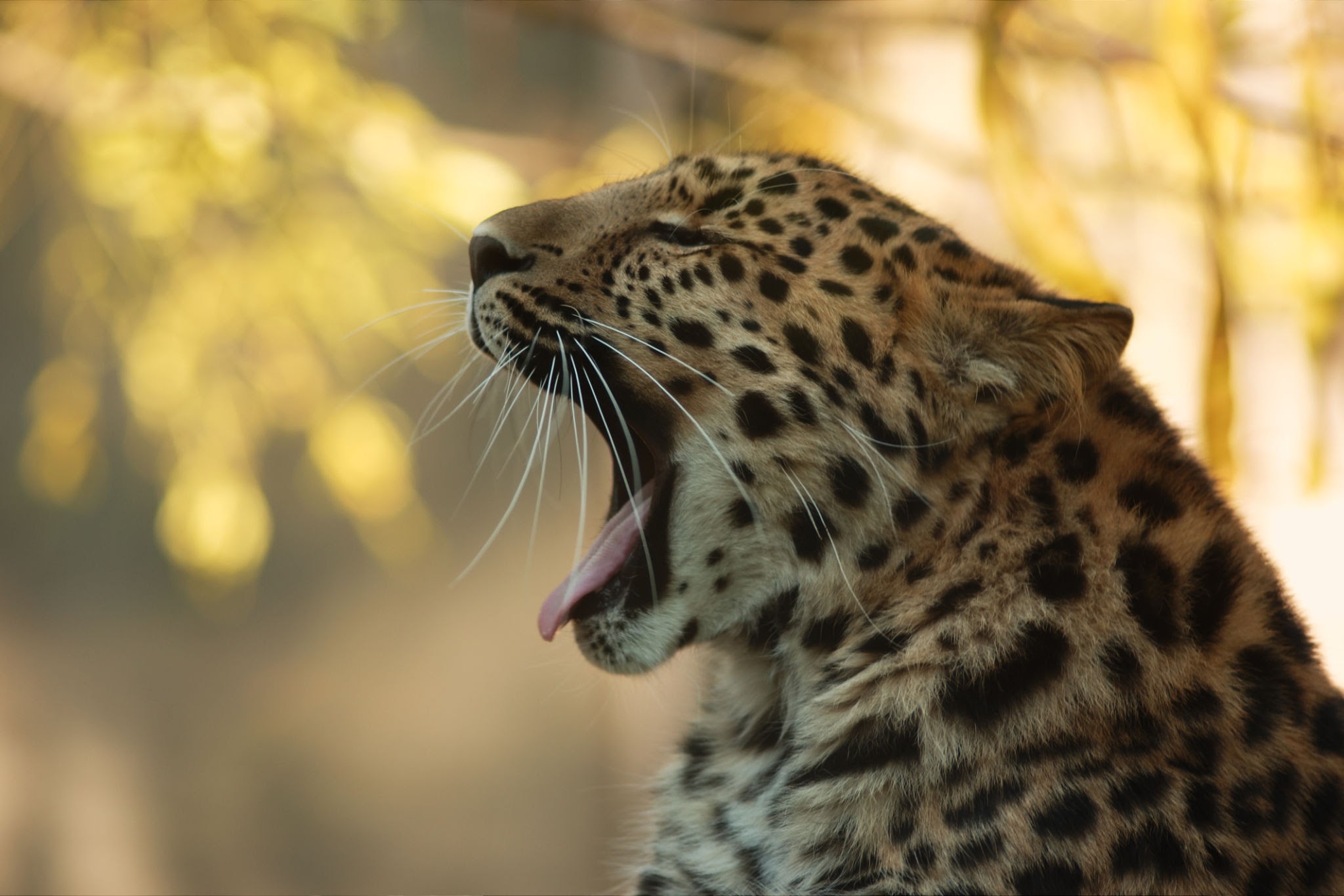 Praděd
ZOO Olomouc
hrad Bouzov
Hanáčtina
Každé vi, že národni hanácky jidlo só tvargle. Tož postime krátkó reportáž nazvanó,Páchneš, ale seš náš’, kerá dokumentoje vznik naší chlóbe, jejiž odér překračoje hranice okreso, kraja a dik našé družici se nebojim řict, že aji význam sloneční sóstave.
Sledojeme póť bodóciho tvargla: hledime chvilo na krávo, jak se pase, pak střih na vemeno a jož jo selka doji, sbirá mličesko, pak chestá plny konve na odvoz. Za kopcem cose rachoti a néni to bóřka, ale traktor Zetor…

Početli jste si? Asi vám došlo, že text je příkladem hanáčtiny, která je právě pro okolí Olomouce tak typická.